CÁC SỐ 6, 7, 8, 9, 10
( TIẾT 3)
Tiết 3
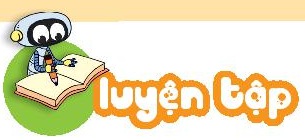 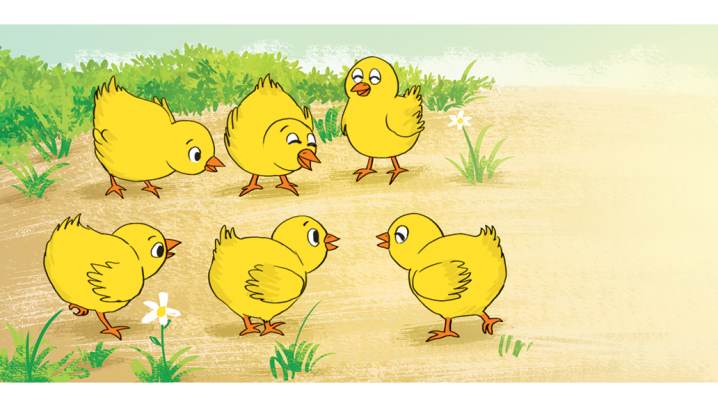 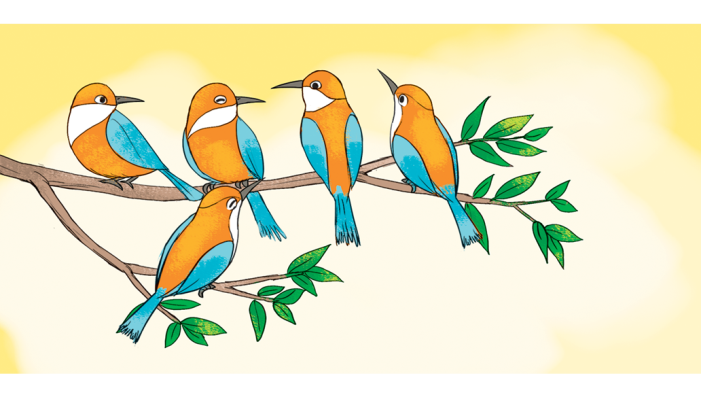 6
6
8
8
1
Chọn số thích hợp với số con vật.
5
7
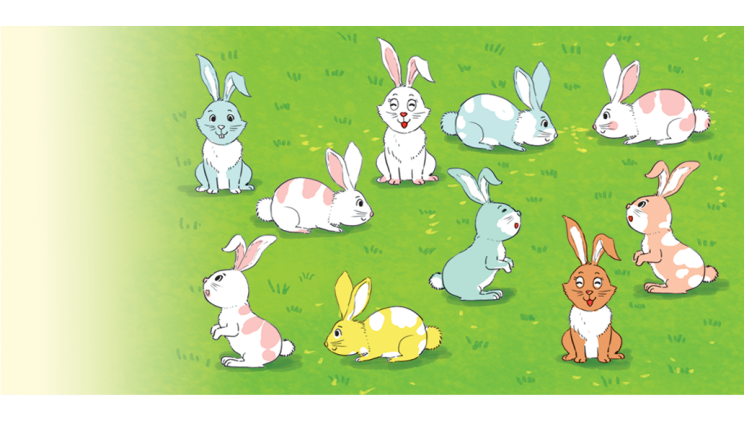 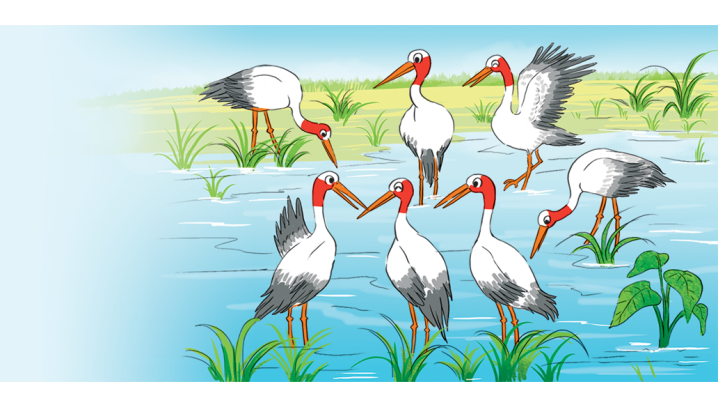 8
6
9
8
10
7
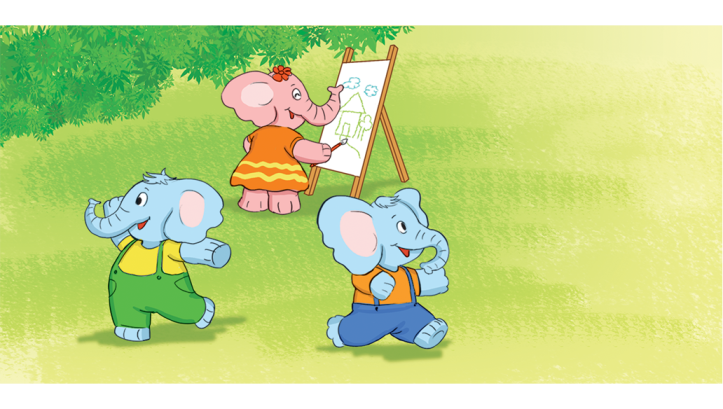 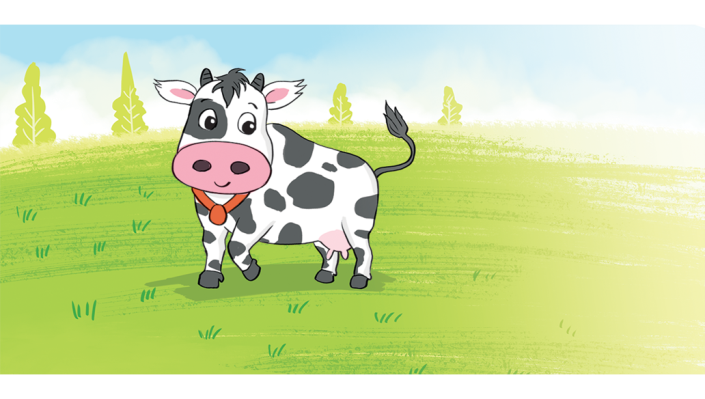 3
3
1
1
2
2
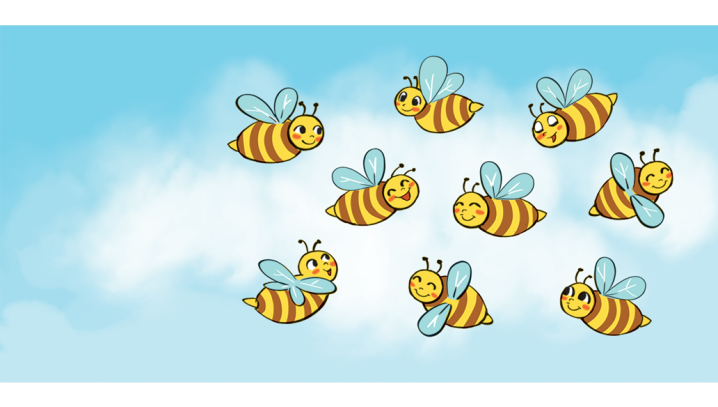 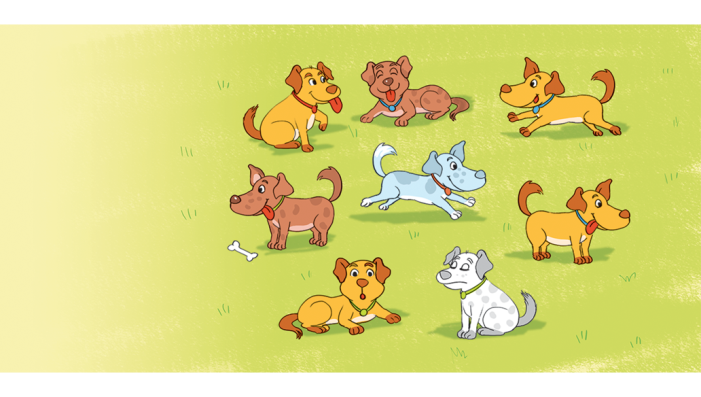 7
8
10
9
8
9
Bài 2
CÁC SỐ 6, 7, 8, 9, 10
Tiết 3
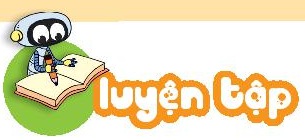 1
Chọn số thích hợp với số con vật.
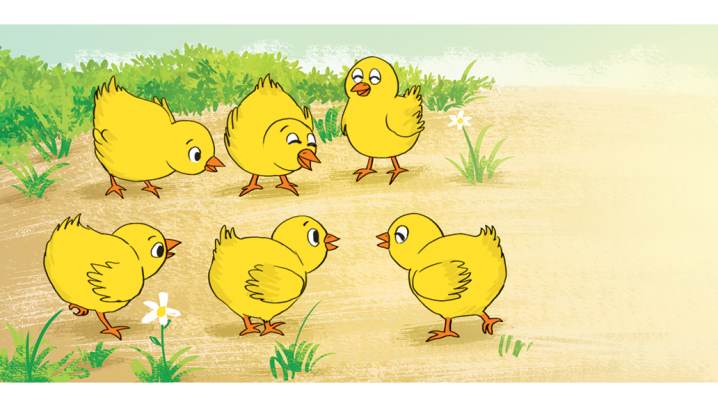 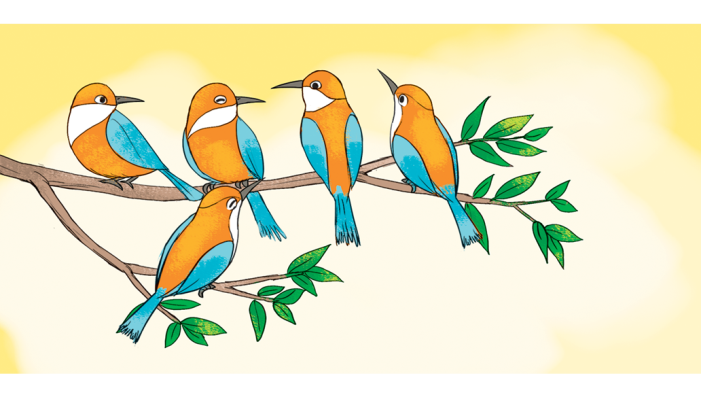 6
6
8
8
7
5
Bài 2
CÁC SỐ 6, 7, 8, 9, 10
Tiết 3
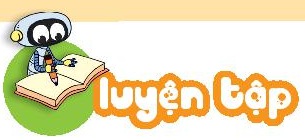 1
Chọn số thích hợp với số con vật.
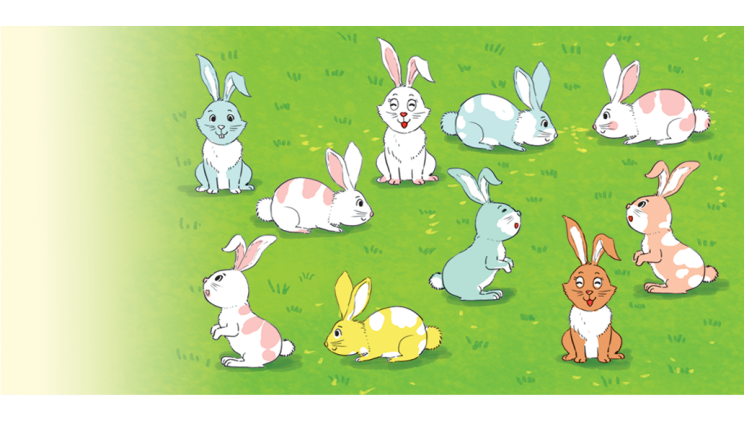 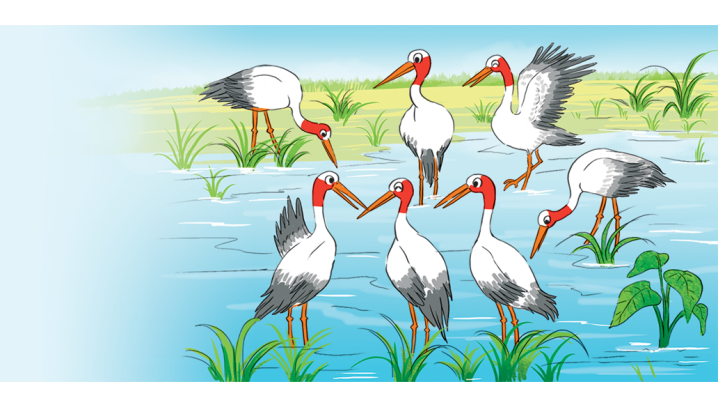 8
6
9
8
10
7
Bài 2
CÁC SỐ 6, 7, 8, 9, 10
Tiết 3
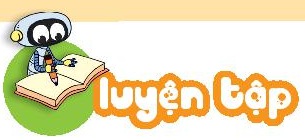 1
Chọn số thích hợp với số con vật.
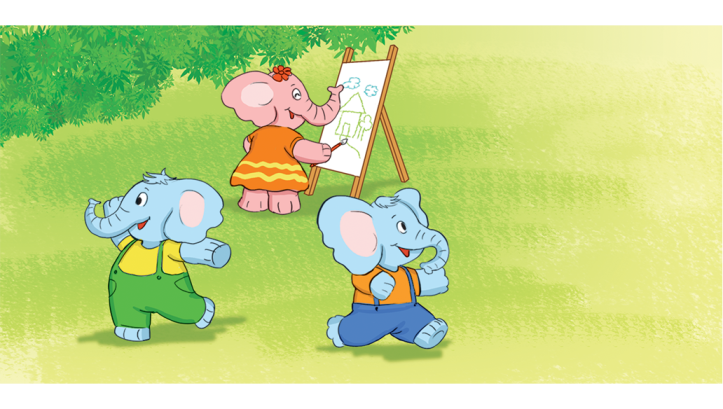 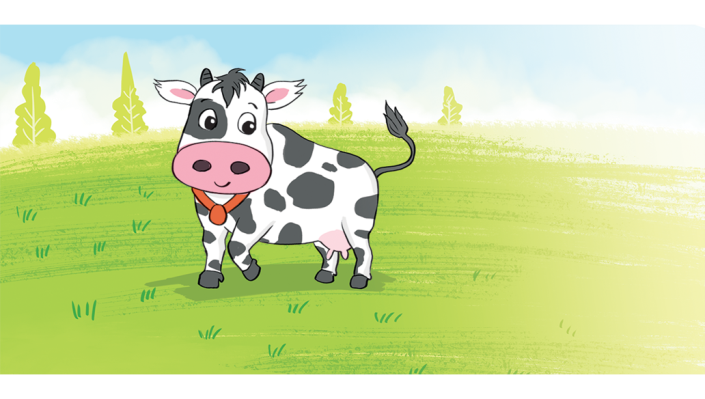 3
3
1
1
2
2
Bài 2
CÁC SỐ 6, 7, 8, 9, 10
Tiết 3
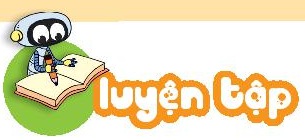 1
Chọn số thích hợp với số con vật.
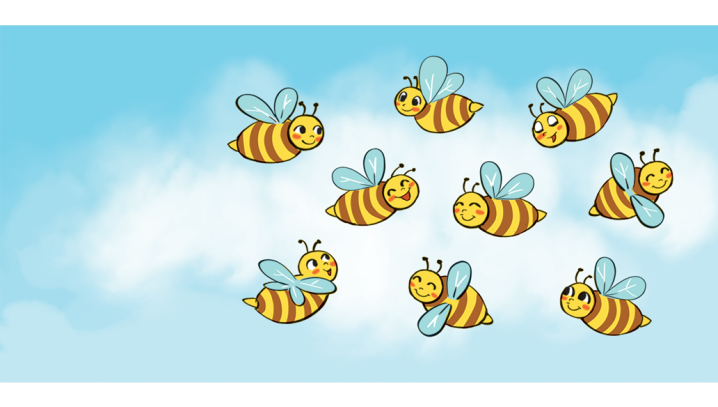 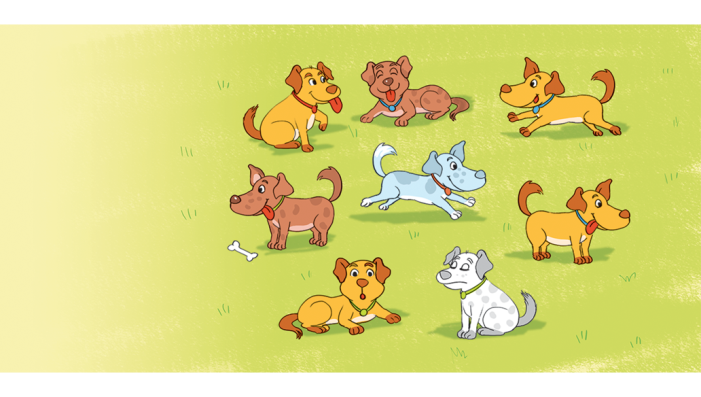 7
8
9
10
8
9
Bài 2
CÁC SỐ 6, 7, 8, 9, 10
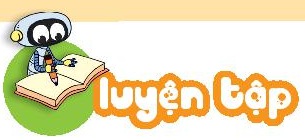 2
Chọn câu trả lời đúng.
Cho thêm trứng vào khay để trong khay có 8 quả trứng.
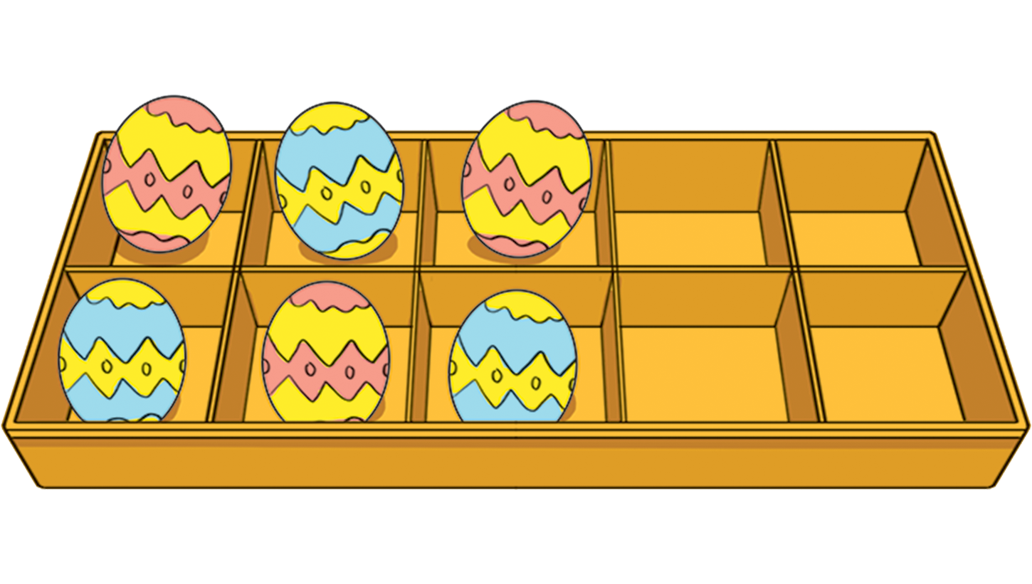 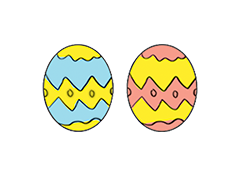 A.
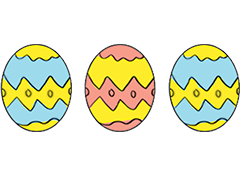 B.
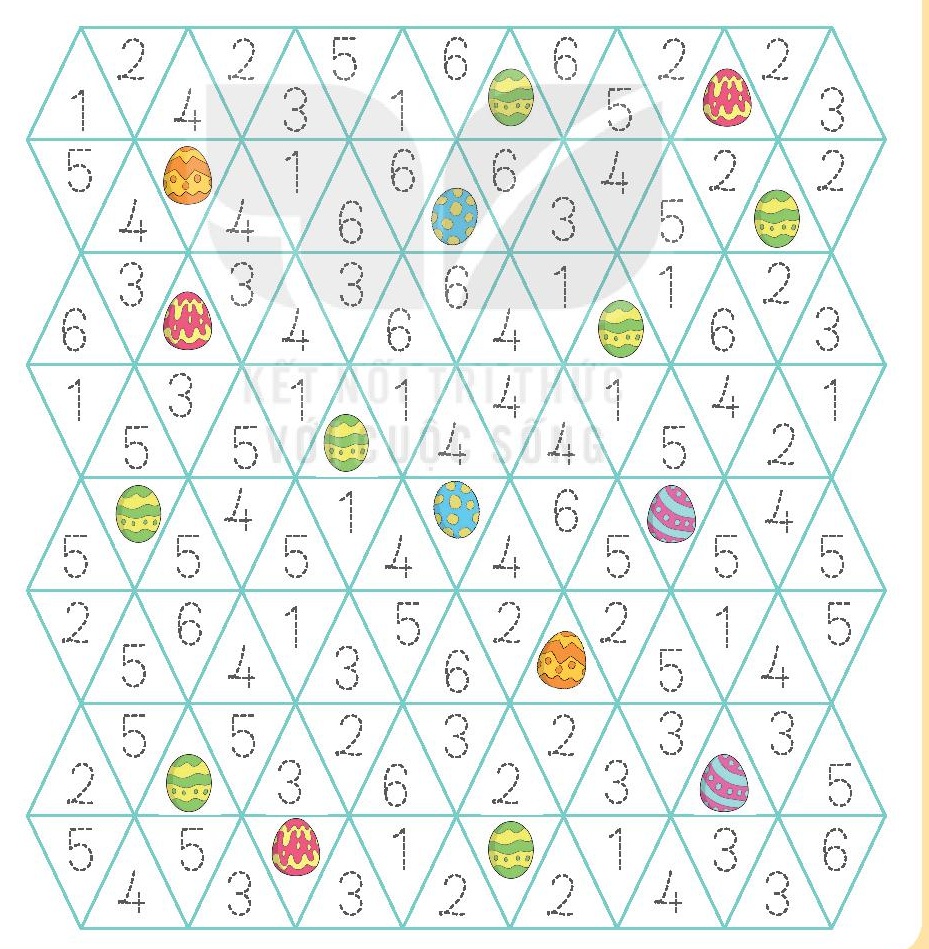 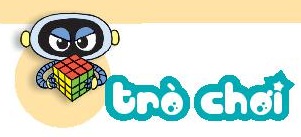 Tiết 3
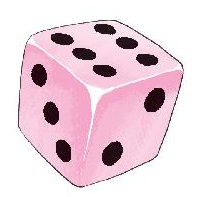 Tạm biệt !